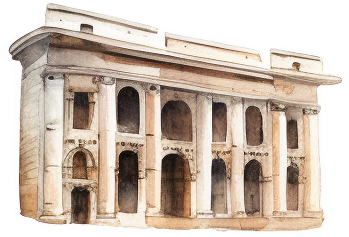 Weekly Itinerary
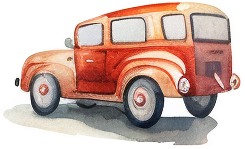 Destination:
Departure:
Duration:
Arrival:
Day 1:
Day 2:
Day 3:
Day 4:
Day 5:
Day 6:
Day 7:
To Do List
To Do List
To Do List
To Do List
To Do List
To Do List
To Do List
12.00-13.00
15.00-15.30
16.00-18.00
12.00-13.00
15.00-15.30
16.00-18.00
12.00-13.00
15.00-15.30
16.00-18.00
12.00-13.00
15.00-15.30
16.00-18.00
12.00-13.00
15.00-15.30
16.00-18.00
12.00-13.00
15.00-15.30
16.00-18.00
12.00-13.00
15.00-15.30
16.00-18.00
Duis nec neque quis diam porttitor
Aenean cursus quam sed augue luctus
In nec nulla quis massa malesuada
Mauris et lorem non nibh pellentesque
Proin vitae nisi dictum lacus viverra
Maecenas elementum orci non mattis
Ut faucibus ipsum id nibh viverra
Vestibulum vel augue et velit
Phasellus dignissim ligula sit amet
Quisque ut urna vel sapien lobortis
Morbi hendrerit mauris nec libero
Nam a odio ut eros efficitur suscipit
Pellentesque pulvinar purus
Quisque gravida est vel scelerisque
Vivamus quis enim nec odio finibus
Maecenas quis purus at diam tincidunt
Nunc rutrum tellus et neque efficitur
Donec sit amet arcu nec purus
Mauris et lorem non nibh pellentesque
Suspendisse mollis lorem consectetur
Curabitur nec est tellus luctus dapibus
Integer ut odio vel arcu dignissim
Sed interdum tellus id ante tempus
Vestibulum id leo ut metus sodales
Nullam commodo tortor non hendrerit
Pellentesque dictum quam non
Etiam sit amet ex ut enim sollicitudin
Mauris tristique augue sit amet nisi
Morbi elementum justo nec urna
Morbi hendrerit mauris libero euismod
Ut faucibus ipsum id nibh viverra
Vestibulum vel augue et velit
Proin vitae dictum lacus viverra rutrum
Aenean cursus quam sed augue luctus
Proin vitae nisi dictum lacus viverra
8.00-9.00
9.30-10.00
8.00-9.00
9.30-10.00
8.00-9.00
9.30-10.00
8.00-9.00
9.30-10.00
8.00-9.00
9.30-10.00
8.00-9.00
9.30-10.00
8.00-9.00
9.30-10.00
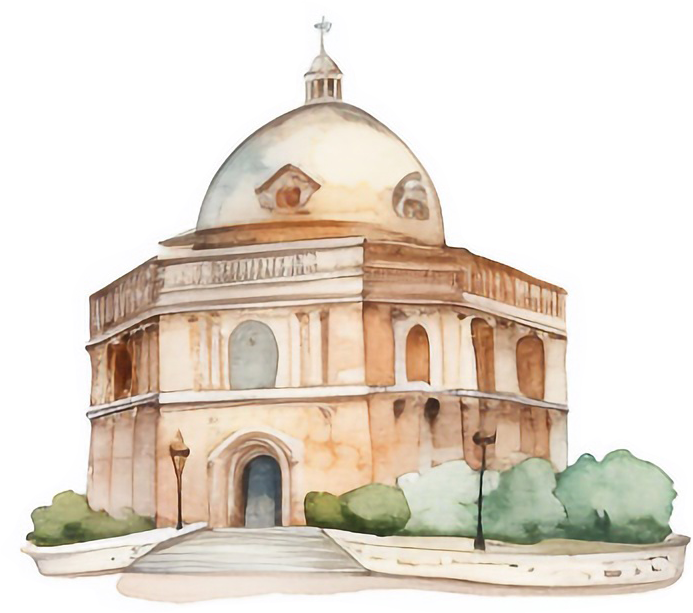 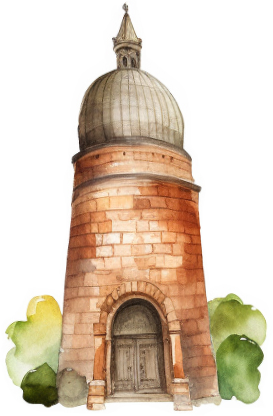 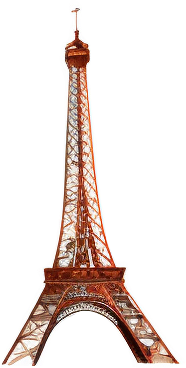 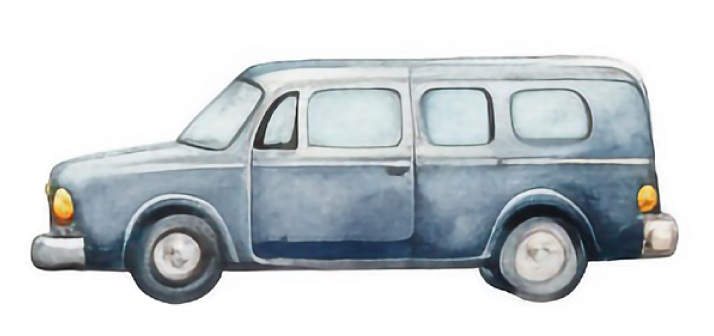